Recompensas da fidelidade
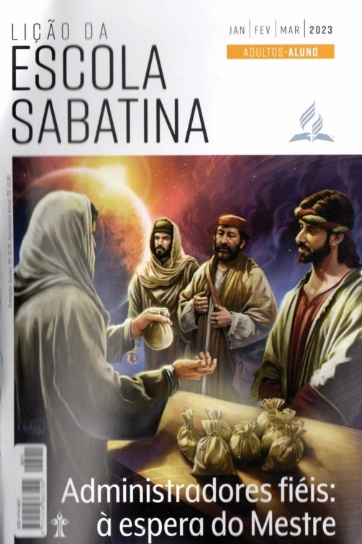 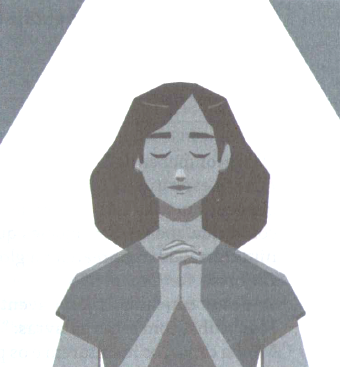 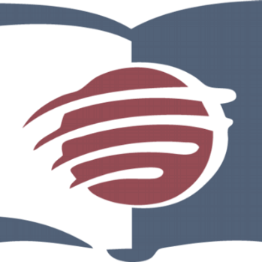 LIÇÃO 12
VERSO PARA MEMORIZAR: "O Senhor disse: Muito bem, servo bom e fiel; você foi fiel no pouco, sobre o muito o colocarei; venha participar da alegria do seu Senhor" (Mt 25:21).
12
LEITURAS DA SEMANA: Hb 11:6; Is 62:11; Rm 6:23; Jo 14:1-3; Ap 21; Mt 25:20-23; Rm 8:16-18
design Neemias Lima
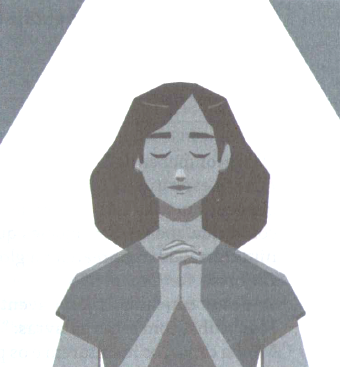 INTRODUÇÃO
Sábado
LIÇÃO 12
Embora seja impossível obter a salvação por nós mesmos, a Bíblia usa a esperança da recompensa como motivação para os fiéis que vivem como beneficiários indignos da graça de Deus, pois, no fim, o que quer que recebamos será, sempre e unicamente, pela graça de Deus.
Como escreveu Davi: “A lei do Senhor é perfeita e restaura a alma; o testemunho do Senhor é fiel e dá sabedoria aos simples. Os preceitos do Senhor são retos e alegram o coração; o mandamento do Senhor é puro e ilumina os olhos. O temor do SENHOR é límpido e permanece para sempre; os juízos do Senhor são verdadeiros e todos igualmente, justos. São mais desejáveis do que ouro, mais do que muito ouro depurado; e são mais doces do que o mel e o destilar dos favos. Além disso, por eles se admoesta o Teu servo; em os guardar há grande recompensa” (SI 19:7-11).
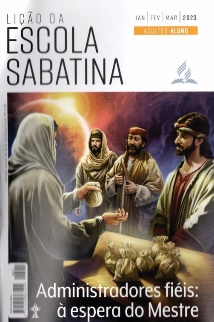 LEITURAS DA SEMANA: Hb 11:6; Is 62:11; Rm 6:23; Jo 14:1-3; Ap 21; Mt 25:20-23; Rm 8:16-18
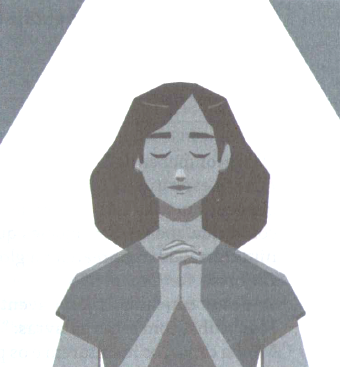 Recompensa pela fidelidade
Domingo
PERGUNTAS:
LIÇÃO 12
1. Leia Hebreus 11:6. O que esse verso deve significar para nós? Como devemos responder a esse texto? (Veja também Ap 22:12; Is 40:10 e 62:11). O que esses textos nos ensinam?










Como podemos entender a diferença entre a salvação pela graça e uma recompensa de acordo com as obras? Comente com a classe.
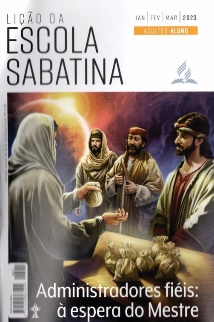 LEITURAS DA SEMANA: Hb 11:6; Is 62:11; Rm 6:23; Jo 14:1-3; Ap 21; Mt 25:20-23; Rm 8:16-18
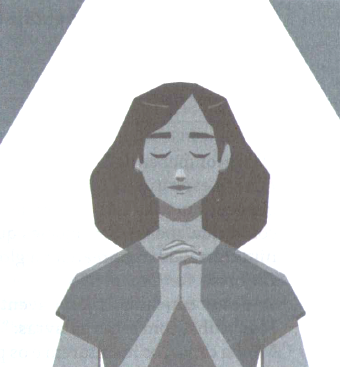 Recompensa pela fidelidade
Domingo
COMENTÁRIOS:
LIÇÃO 12
- A recompensa de Deus para seus filhos fiéis é única e, como muitas coisas espirituais, pode estar além da nossa compreensão finita. “A linguagem humana não consegue descrever a recompensa dos justos. Será conhecida apenas por aqueles que a contemplarem. Nenhuma mente finita consegue compreender a glória do Paraíso de Deus” (Ellen G. White, O Grande Conflito, p. 558).
Jesus concluiu as bem-aventuranças, que introduzem o Sermão da Montanha, com estas palavras: “Bem-aventurados são vocês quando, por Minha causa, os insultarem e os perseguirem, e, mentindo, disserem todo mal contra vocês. Alegrem-se e exultem, porque é grande a sua recompensa nos Céus; pois assim perseguiram os profetas que viveram antes de vocês” (Mt 5:11,12). Depois de listar os heróis da fé em Hebreus 11, o autor começou o capítulo seguinte explicando por que Jesus Se dispôs a morrer na cruz.
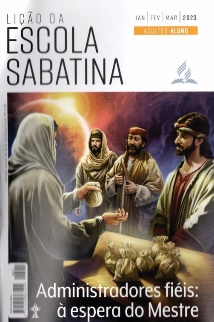 LEITURAS DA SEMANA: Hb 11:6; Is 62:11; Rm 6:23; Jo 14:1-3; Ap 21; Mt 25:20-23; Rm 8:16-18
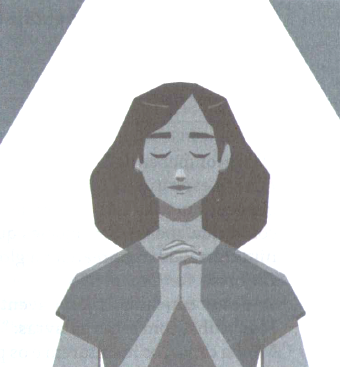 Vida eterna
Segunda
PERGUNTAS:
LIÇÃO 12
2. Leia Romanos 6:23 e João 3:16. Quais opções nos são apresentadas?

3. Leia João 14:1-3. Qual é o conselho do Senhor para nós no verso 1, e o que Ele nos promete nos versos 2 e 3?








Reflita mais acerca da ideia de que a primeira vinda de Cristo é a garantia de Sua segunda vinda. O que aconteceu na primeira vinda que faz da segunda uma promessa na qual podemos confiar?
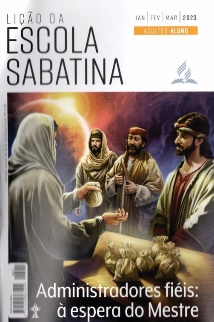 LEITURAS DA SEMANA: Hb 11:6; Is 62:11; Rm 6:23; Jo 14:1-3; Ap 21; Mt 25:20-23; Rm 8:16-18
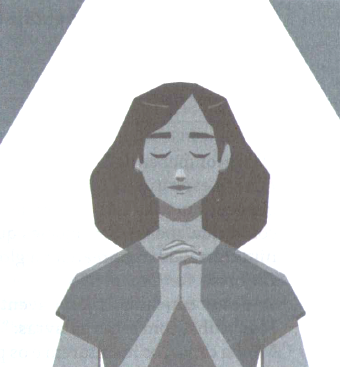 Vida eterna
Segunda
COMENTÁRIOS:
LIÇÃO 12
- Nos últimos dias de Seu ministério terrestre, Jesus transmitiu essas palavras incríveis de esperança e coragem aos Seus discípulos, que os animariam em momentos de desânimo e provas. Elas devem ter o mesmo efeito em nós. Jesus veio do Céu, voltou para o Céu e nos prometeu: “Voltarei e os receberei para Mim mesmo, para que, onde Eu estou, vocês estejam também”.
- E, talvez mais do que qualquer outra coisa, a morte de Cristo na cruz em Sua primeira vinda é a nossa maior garantia de Sua segunda vinda, pois, sem a segunda vinda, que proveito teria a primeira? A mesma certeza que temos de que Jesus morreu por nós na cruz podemos ter de que Ele virá outra vez, como o Senhor prometeu: “E, quando Eu for e preparar um lugar, voltarei e os receberei para Mim mesmo, para que, onde Eu estou, vocês estejam também” (Jo 14:3).
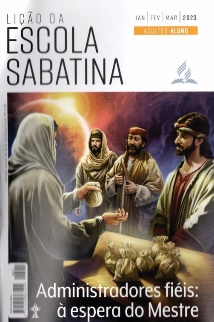 LEITURAS DA SEMANA: Hb 11:6; Is 62:11; Rm 6:23; Jo 14:1-3; Ap 21; Mt 25:20-23; Rm 8:16-18
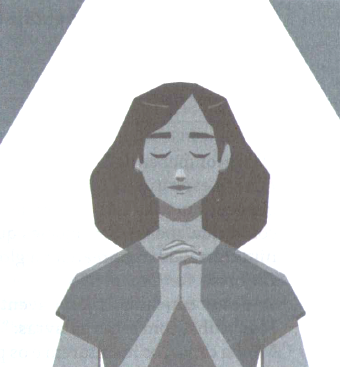 A nova Jerusalém
Terça
PERGUNTAS:
LIÇÃO 12
4. Leia Apocalipse 21. Quais são algumas das promessas que temos?
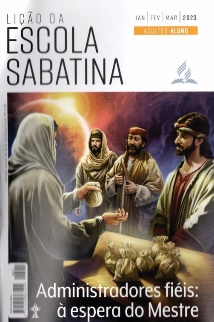 LEITURAS DA SEMANA: Hb 11:6; Is 62:11; Rm 6:23; Jo 14:1-3; Ap 21; Mt 25:20-23; Rm 8:16-18
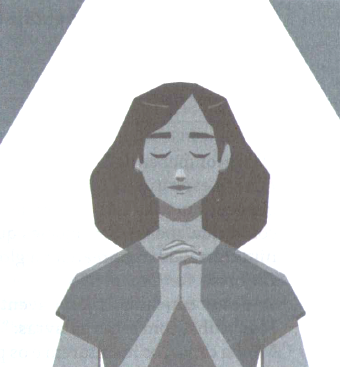 A nova Jerusalém
Terça
COMENTÁRIOS:
LIÇÃO 12
- Há tanta coisa nessa passagem que nossa mente mal pode compreender, por ter sido danificada pelo pecado e ter conhecido apenas um mundo caído. Mas o que podemos entender é cheio de esperança. Primeiro, assim como Jesus habitou conosco neste mundo caído quando veio em carne e osso, Ele vai morar conosco no novo mundo. Que privilégio deve ter sido para aqueles que viram Jesus de perto! Teremos também essa oportunidade, porém sem o véu do pecado distorcendo nossa visão.
Como nós, que conhecemos somente lágrimas, tristeza e dor, podemos entender uma das maiores promessas da Bíblia: “E lhes enxugará dos olhos toda lágrima. E já não existirá mais morte, já não haverá luto, nem pranto, nem dor, porque as primeiras coisas passaram” (Ap 21:4)? As “primeiras coisas” terão passado, coisas que nunca deveriam ter existido.
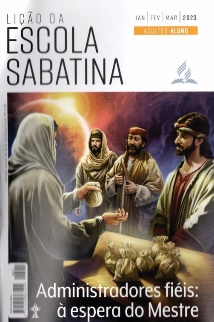 LEITURAS DA SEMANA: Hb 11:6; Is 62:11; Rm 6:23; Jo 14:1-3; Ap 21; Mt 25:20-23; Rm 8:16-18
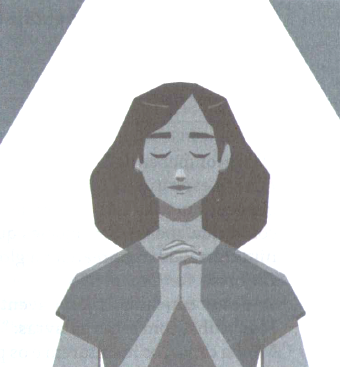 O acerto de contas
Quarta
PERGUNTAS:
LIÇÃO 12
5. Leia Mateus 25:14-19. Quem viajou para um país distante? A quem Ele confiou Seus bens? O que significa "ajuste de contas" (ver Mt 25:19)?

6. Leia Mateus 25:20-23.0 que Deus disse àqueles que foram fiéis gestores do dinheiro no apoio à Sua causa? O que significa "participar da alegria do seu Senhor" (Mt 25:23)?








Como nos sairemos quando Deus Vier para "acertar contas" conosco?
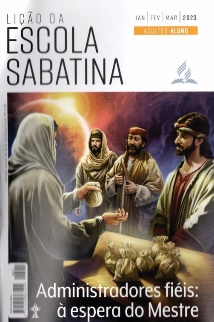 LEITURAS DA SEMANA: Hb 11:6; Is 62:11; Rm 6:23; Jo 14:1-3; Ap 21; Mt 25:20-23; Rm 8:16-18
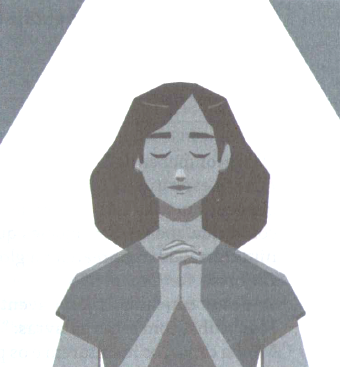 O acerto de contas
Quarta
COMENTÁRIOS:
LIÇÃO 12
- Às vezes pensamos em talentos como dons naturais como cantar, falar, etc., mas na história semelhante das dez minas, em Lucas 19:12-24, o dinheiro e sua gestão são especificamente declarados. Ellen G. White também declarou: “Foi-me mostrado que a parábola dos talentos não tem sido plenamente compreendida. Essa importante lição foi dada aos discípulos para benefício dos cristãos que viveriam nos últimos dias. E os talentos não representam meramente a capacidade de pregar e instruir pela Palavra de Deus. A parábola aplica-se aos recursos temporais que Deus confiou ao Seu povo” (Testemunhos Para a Igreja, v. 1, p. 180). É bastante natural para nós pensar que a outra pessoa tenha mais talentos do que nós e, portanto, seja mais responsável para com Deus. Nessa história, no entanto, foi a pessoa com apenas um talento - a menor soma de dinheiro - que se mostrou infiel e perdeu o reino.
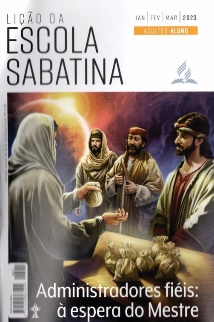 LEITURAS DA SEMANA: Hb 11:6; Is 62:11; Rm 6:23; Jo 14:1-3; Ap 21; Mt 25:20-23; Rm 8:16-18
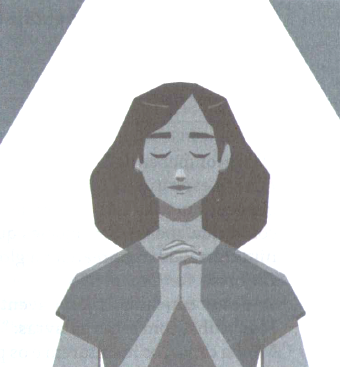 Olhando para a recompensa
Quinta
PERGUNTAS:
LIÇÃO 12
7. Leia Romanos 8:16-18. Como o conhecimento de que ele era um filho de Deus foi um fator em sua fidelidade?

8. Leia 1 Timóteo 6:6-12. Qual é a mensagem crucial nesses versos para os cristãos de hoje?
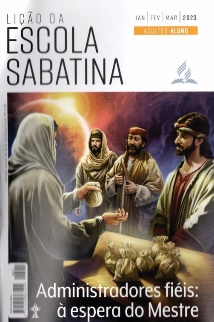 LEITURAS DA SEMANA: Hb 11:6; Is 62:11; Rm 6:23; Jo 14:1-3; Ap 21; Mt 25:20-23; Rm 8:16-18
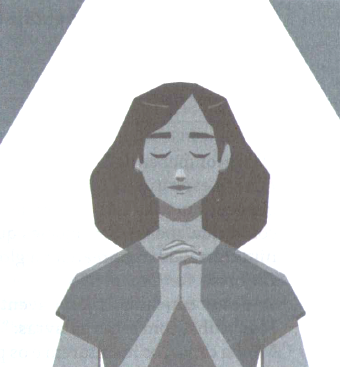 Olhando para a recompensa
Quinta
COMENTÁRIOS:
LIÇÃO 12
O valor que Paulo atribuía à recompensa dos fiéis o deixava animado em relação ao chamado para sofrer por Cristo. Ele escreveu da prisão: “Irmãos, quanto a mim, não julgo havê-lo alcançado, mas uma coisa faço: esquecendo-me das coisas que ficam para trás e avançando para as que estão diante de mim, prossigo para o alvo, para o prêmio da soberana vocação de Deus em Cristo Jesus” (Fp 3:13,14). Do ponto de vista bíblico, prosperidade é ter o que você precisa, quando precisa. Não é o acúmulo de bens. Prosperidade também é reivindicar a promessa de Deus em Filipenses 4:19: “E o meu Deus, segundo a Sua riqueza em glória, há de suprir, em Cristo Jesus, tudo aquilo de que vocês precisam”. Finalmente, prosperidade é ser grato pelo que você tem no Senhor e confiar Nele em todas as coisas.
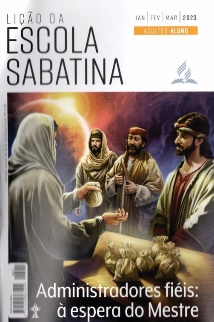 LEITURAS DA SEMANA: Hb 11:6; Is 62:11; Rm 6:23; Jo 14:1-3; Ap 21; Mt 25:20-23; Rm 8:16-18
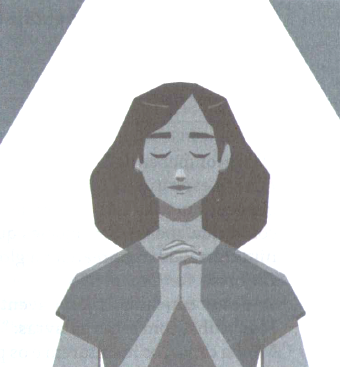 Estudo adicional
Sexta
COMENTÁRIOS:
LIÇÃO 12
- É manhã de sábado, e as pessoas estão chegando para o culto. Há um sentimento de paz, ausência de ansiedade quanto a questões financeiras, e gratidão.
O conflito conjugal por questões financeiras foi eliminado. Eles vão adorar sentindo a presença de Deus e esperando a atuação do Senhor entre eles.
Os ministérios da igreja são totalmente custeados e têm forte divulgação. Eles estendem o amor de Cristo de maneiras muito tangíveis aos necessitados.
A igreja utiliza seus recursos financeiros para oferecer instalações que apoiam de maneira maravilhosa os ministérios evangelísticos e serviços sociais, os quais são mantidas com excelência.
Afinal, o que Deus nos chama para fazer com os recursos que Ele nos confiou?
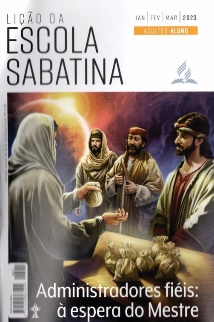 LEITURAS DA SEMANA: Hb 11:6; Is 62:11; Rm 6:23; Jo 14:1-3; Ap 21; Mt 25:20-23; Rm 8:16-18
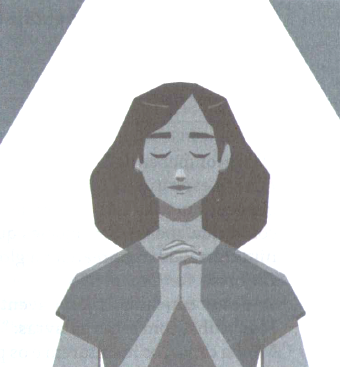 Estudo adicional
Sexta
PERGUNTAS:
LIÇÃO 12
1. Como harmonizar a salvação pela fé com a recompensa segundo as obras?

2. Estar contente com o que temos significa que não podemos melhorar nossa condição financeira? Ou seja, por que essas ideias não estão necessariamente
em conflito?

3. As “pequenas” escolhas que fazemos determinam onde passaremos a eternidade?
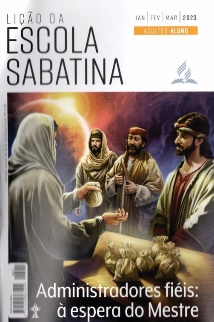 LEITURAS DA SEMANA: Hb 11:6; Is 62:11; Rm 6:23; Jo 14:1-3; Ap 21; Mt 25:20-23; Rm 8:16-18